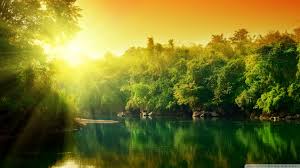 স্বাগতম
শিক্ষক পরিচিতি
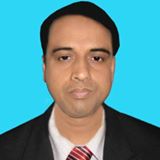 শ্রেণিঃ ৮ম
শাখাঃ ক
বিষয়ঃ বাংলা ২য় পত্র
পাঠ : ৫.১ (রচনা)
সময়ঃ ৪০ মিনিট
মো: আব্দুল মালেক
সহকারী শিক্ষক (কম্পিউটার)
কাজী আব্দুল মাজেদ একাডেমী
পাংশা, রাজবাড়ী।
ই-মেইল : abdulmalek1972p@gmail.com
Website: www.teachersnews24.com
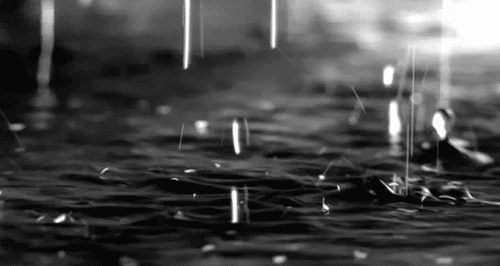 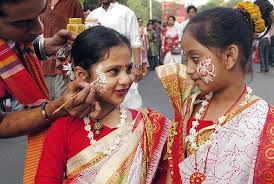 বর্ষা
পহেলা  বৈশাখ
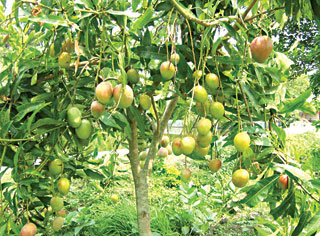 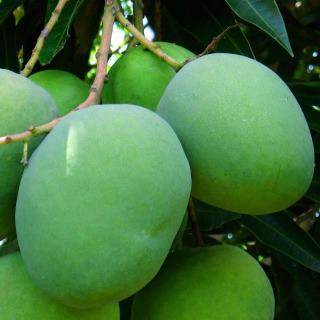 জৈষ্ঠ মাসের  আম
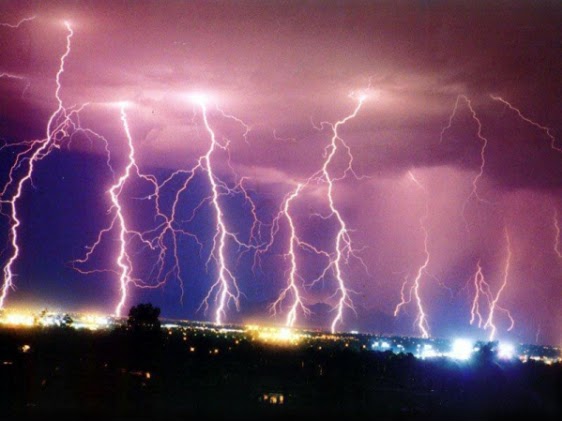 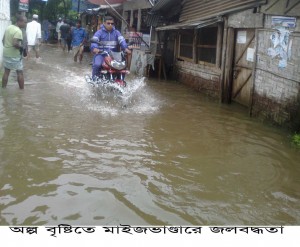 বর্ষার প্লাবন
বর্ষার গর্জন
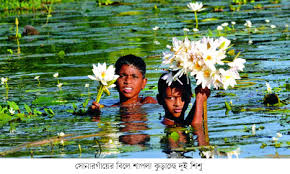 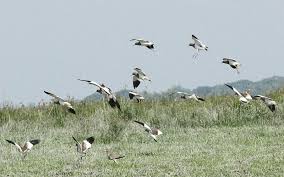 শরতের ফুটন্ত ফুল
শরতের পাখি
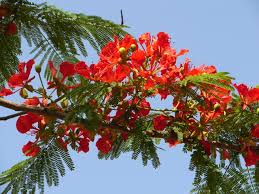 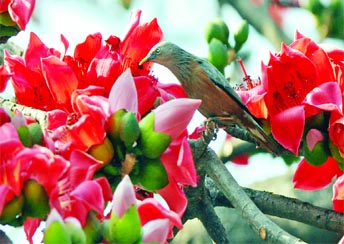 হেমন্তের ফুটন্ত ফুল
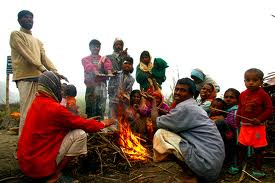 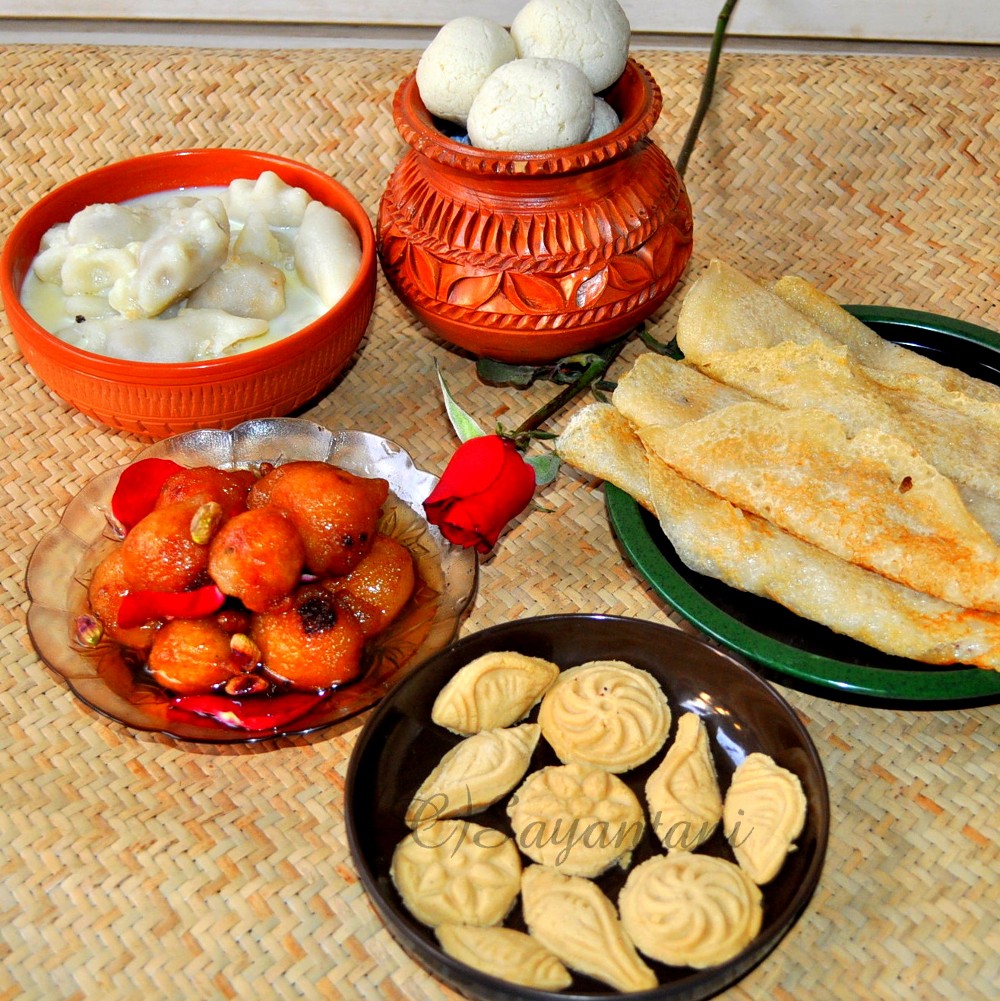 শীতের পিঠাপুলি
শীত থেকে বাঁচার জন্য আগুন প্রজলন
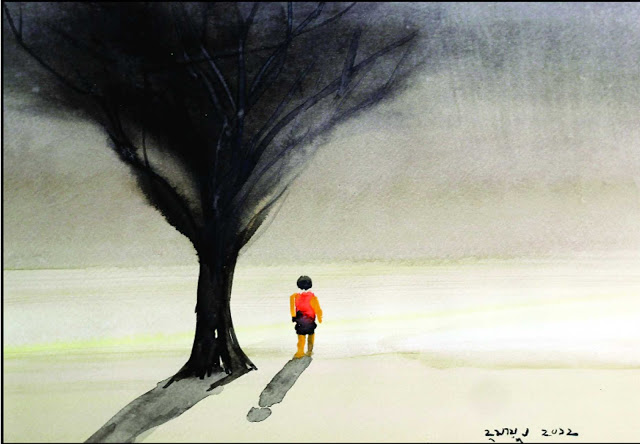 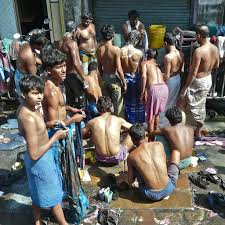 চৈত্রের দাবদাহ
প্রকৃতির স্বাভাবিক পরিবর্তন রূপের বৈচিত্র এনে দেয়।
বাংলাদেশের ষড়ঋতু
শিখনফল : এ পাঠ শেষে শিক্ষার্থী...
ক. বাংলাদেশের ঋতু সর্ম্পকে বলতে পারবে।
খ. ঋতুর বৈচিত্র বর্ননা করতে পারেব।
গ. ঋতুর বৈশিষ্ট্য বিশ্লেষণ করতে পারবে।
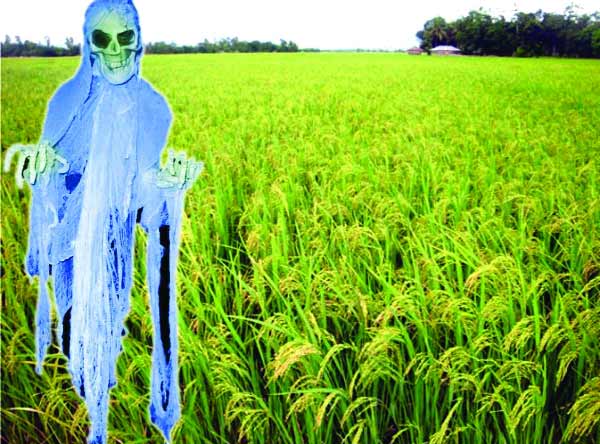 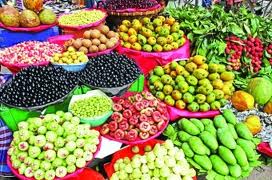 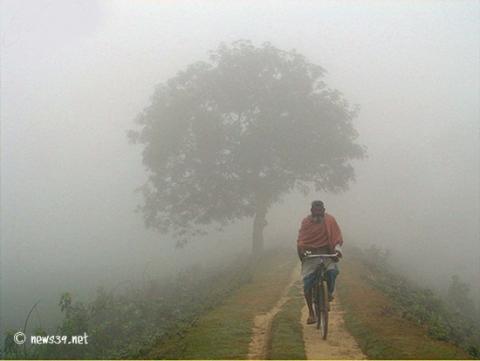 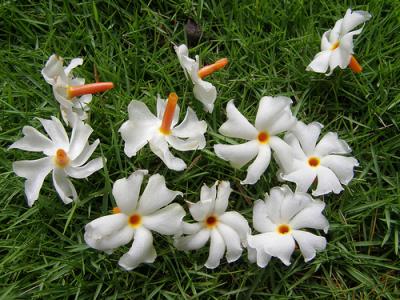 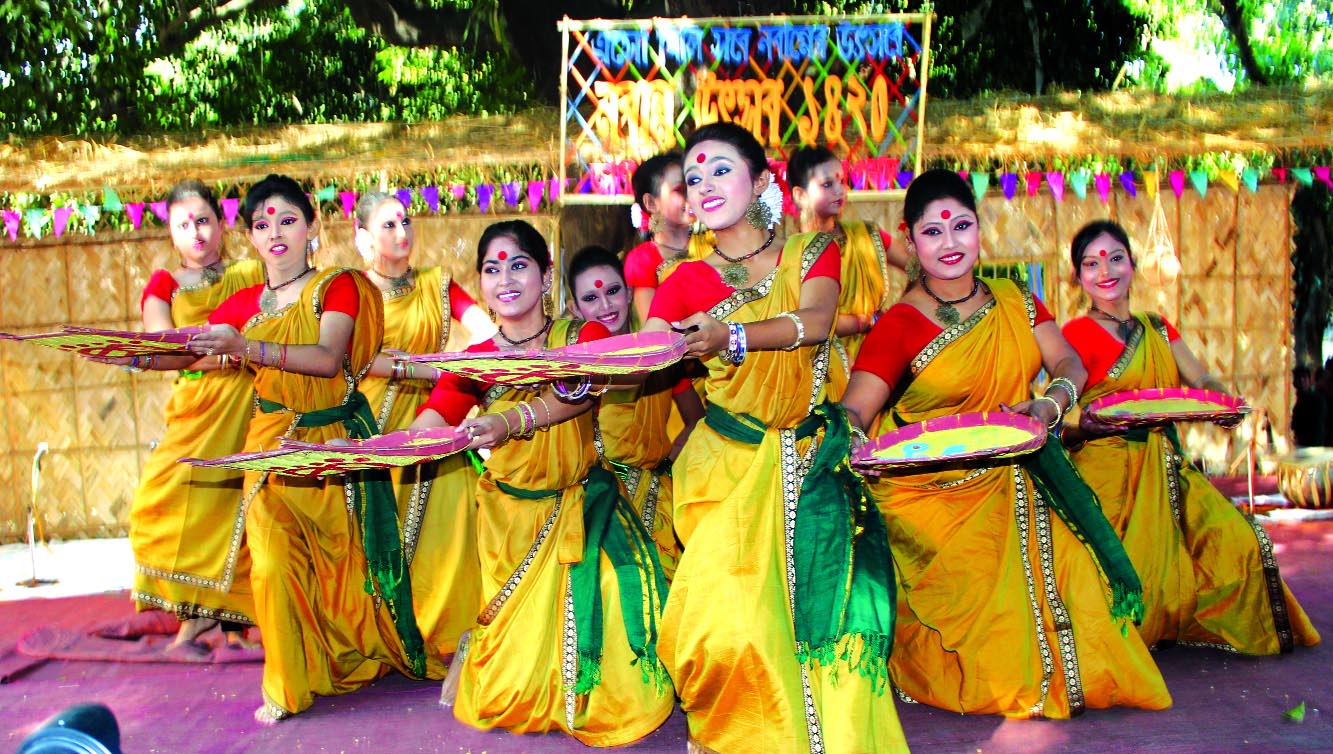 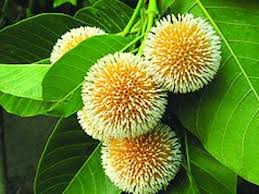 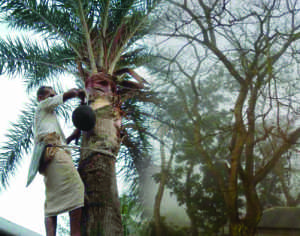 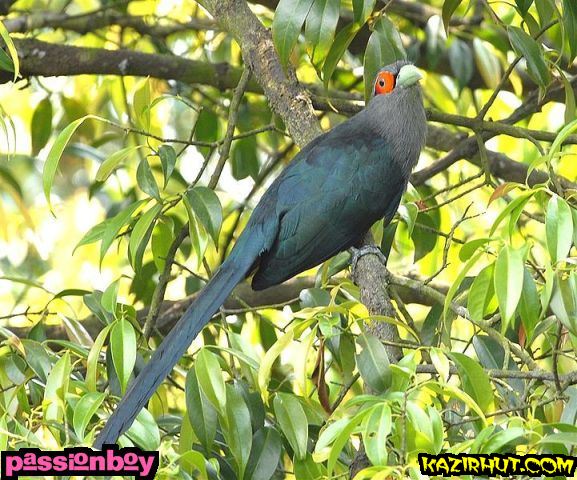 ‌						দলীয়								কাজ
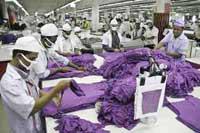 ক-দল : গ্রীষ্মঋতুর ৪টি ফুলের নাম লিখ।
	খ-দল : বর্ষাঋতুর  ৪টি ফুলের নাম লিখ।
	গ-দল : শরতঋতুর  ৪টি ফুলের নাম লিখ।
	ঘ-দল : হেমন্তঋতুর ৪টি ফুলের নাম লিখ।
	ঙ-দল : শীতঋতুর  ৪টি ফুলের নাম লিখ।
	চ-দল : বসন্তঋতুর ৪টি ফুলের নাম লিখ।
মূল্যায়ন
ক. কোন কোন মাস নিয়ে গ্রীষ্মকাল? 
খ. শীতের কিছু পিঠার পরিচয় দাও।
গ. বর্ষাঋতুর বর্ননা কর।
ঘ. ঋতুরাজ বসন্তের বৈশিষ্ট্য লিখ।
বাড়ির           কাজ
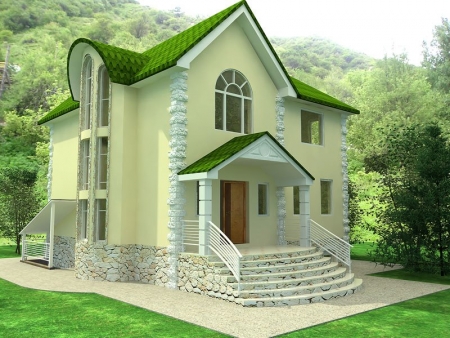 প্রতেক ঋতুর ৪টি করে ফলের নাম 

  লিখা।
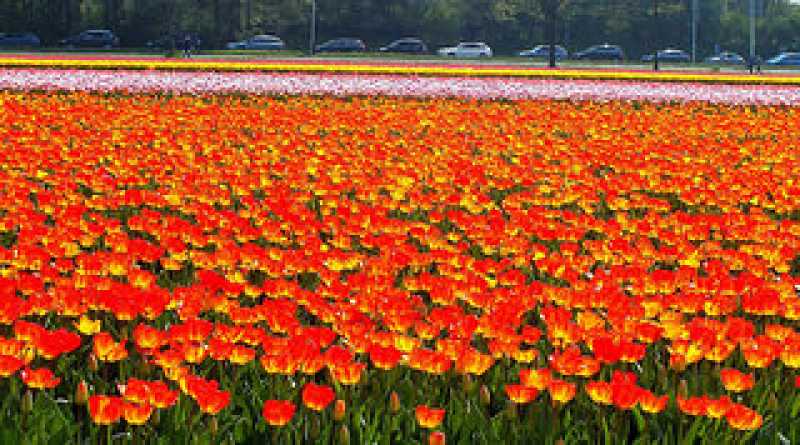 ধন্যবাদ